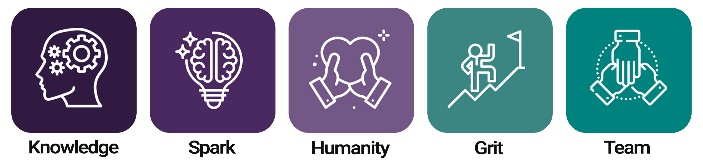 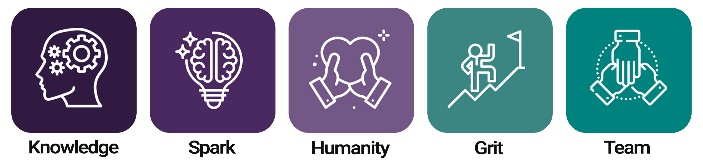 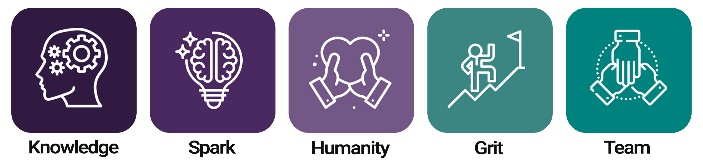 COMMUNICATOR 
AND COLLABORATOR
IMAGINATIVE 
AND CREATIVE
MOTIVATED
 AND RESILIENT
IMAGINATIVE AND CREATIVE
Pupils use a variety of art materials to create different art forms

Pupils look at existing artwork and forms of art to create their own interpretations and styles

Pupils are encouraged to share their passion for their favourite art form/artist through their own style of work

Pupils create art with a free and exploratory approach thus creating a sense of joy and pride in their finished piece.
Pupils learn new art techniques and skills with passion

Pupils learn to persevere when learning a new skill or style of working

Pupils are enthusiastic when working individually and in a small or large group.

Through resilience, pupils have high aspirations for their work and this in turn builds their self-esteem.
Pupils can work in a given style either individually, in a small group or large group

Pupils discuss in pairs and groups how different artforms and art makes them feel

Pupils work with others when creating art

Pupils listen to and share how own art and that
KNOWLEDGE
 SEEKER AND KEEPER
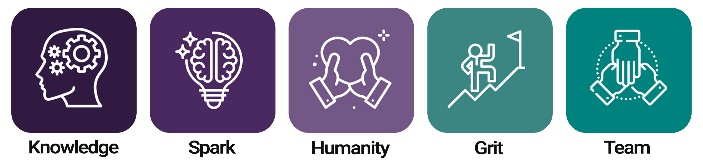 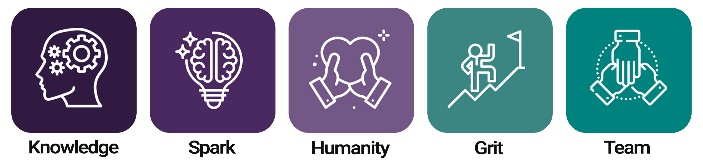 RESEPECTFUL 
AND CARING
Art 

Learner Profile
Pupils ask questions while looking at a variety of artwork and forms

Pupils understand how time and place influences art (through art history)

Pupils question why an artist used certain tools for a specific piece of work

Pupils are introduced to art vocabulary and key artists, including the great masters of art, through their learning
Pupils ask questions while looking at a variety of artwork and forms

Pupils understand how time and place influences art (through art history)

Pupils question why an artist used certain tools for a specific piece of work

Pupils are introduced to art vocabulary and key artists, including the great masters of art, through their learning
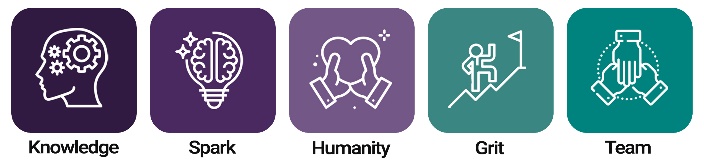 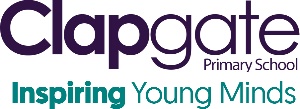